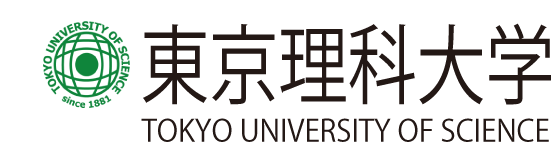 第５１回応用物理学科セミナー
日時： 1月18日（水） 16:00 – 17:00
場所：葛飾キャンパス研究棟８Ｆ第1セミナー室
Speaker：Prof. Krzysztof Wohlfeld

Affiliation: Institute of Theoretical Physics, University of Warsaw (POLAND)
Title：Shining light on copper oxides: quasiparticles or "unparticle" physics?
Abstract：
One of the fundamental questions in correlated materials is whether its low-energy physics can be described in terms of quasiparticles -- or we are just left with the "unparticle" physics. A paradigmatic example of such a situation can be found in antiferromagnets with added mobile holes. These, depending on the system dimension, either form well-defined fermionic quasiparticles (e.g. spin polarons) or fractionalise into spinons and holons [1].
   In this talk, I will discuss which of these two cases is more "typical" to the copper oxides. To this end, I intend to give an overview of our recent understanding of the ARPES spectra of undoped antiferromagnets [2] and show a prominent stability of the fermionic quasiparticles. Next, I will speculate whether this situation may change in the doped cuprates [3], i.e. in systems without magnetic long-rage order but (still) with a strong coupling between magnetic and fermionic degrees of freedom.

[1] S. Maekawa & T. Tohyama, Rep. Prog. Phys. 64, 383 (2001).
[2] K. Bieniasz et al., SciPost Phys. 7, 066 (2019); P. Wrzosek and K. Wohlfeld, Phys. Rev. B 103, 035113 (2021); P. Wrzosek et al., arXiv:2203.01846.
[3] Y. Wang et al., Phys. Rev. B 97, 115120(2018); Y. Wang et al., Comm Phys. 3, 210 (2020);  W. Zhang et al., arXiv: 2204.08749 [accepted in NPJ Quantum Mater. (2022)].
世話人：遠山 貴巳